Repetition
repetition
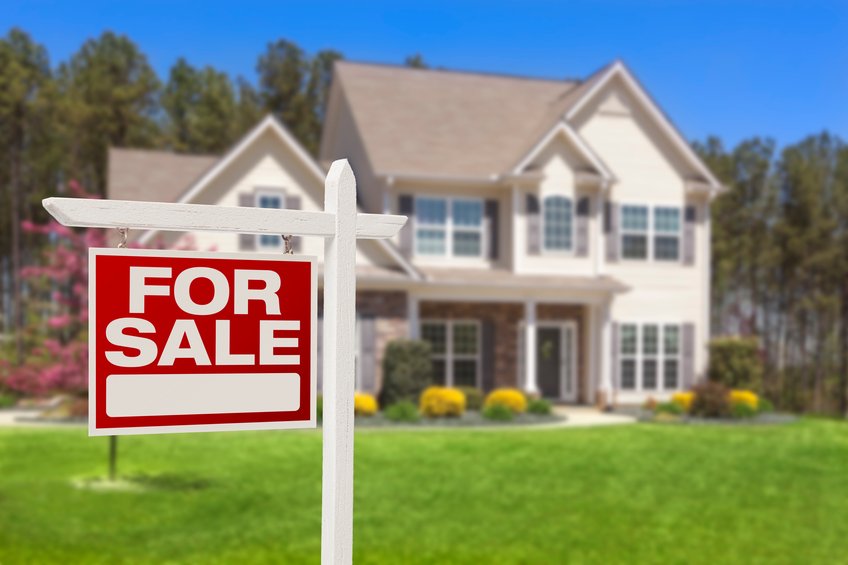 The key to real estate is location, location, location.
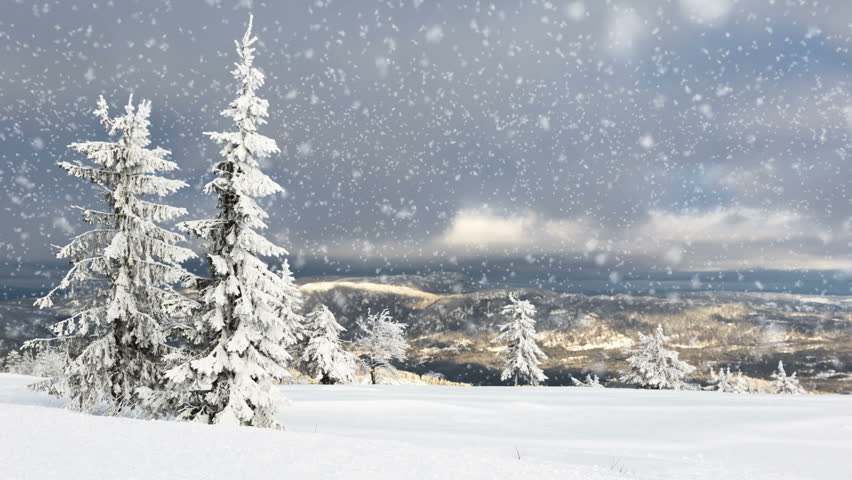 Let it snow, let it snow, let it snow.
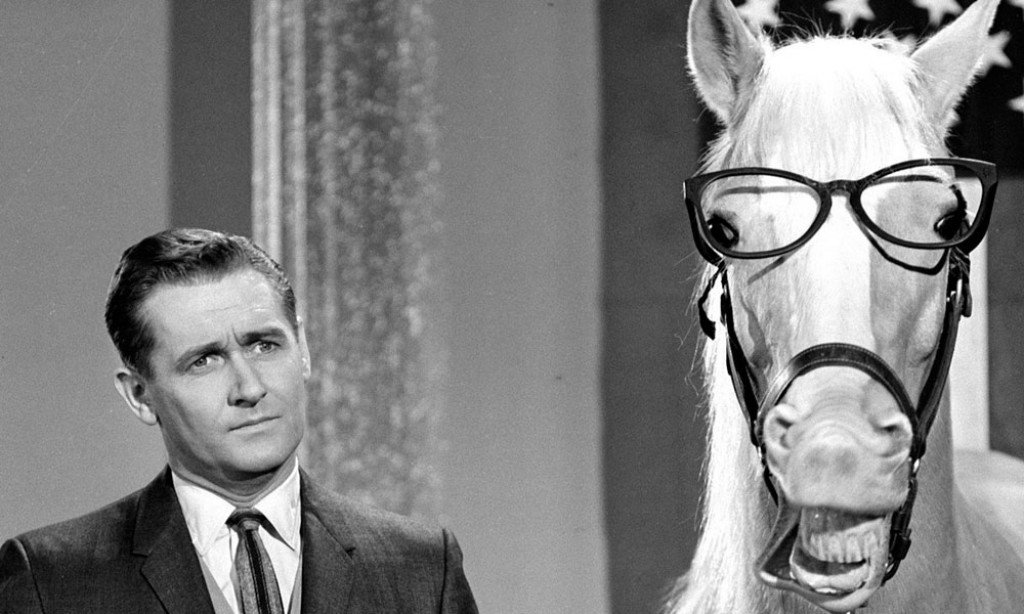 "A horse is a horse, of course, of course,
And no one can talk to a horse of course,
That is, of course, unless the horse is the famous Mr. Ed."
--Theme Song from Mr. Ed, television show
Propaganda / Advertising
Keep saying it until it is true.
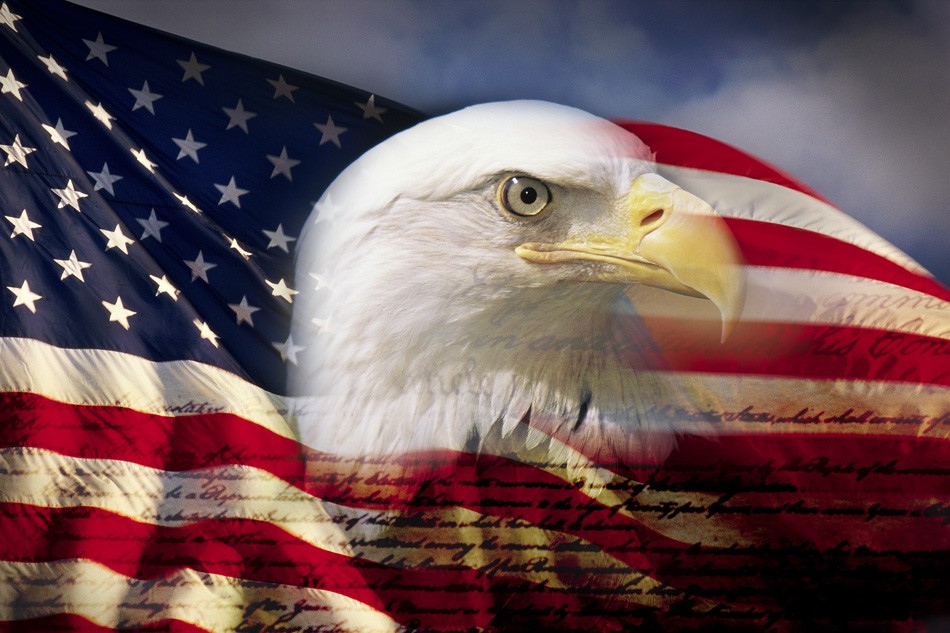 Land of the Free
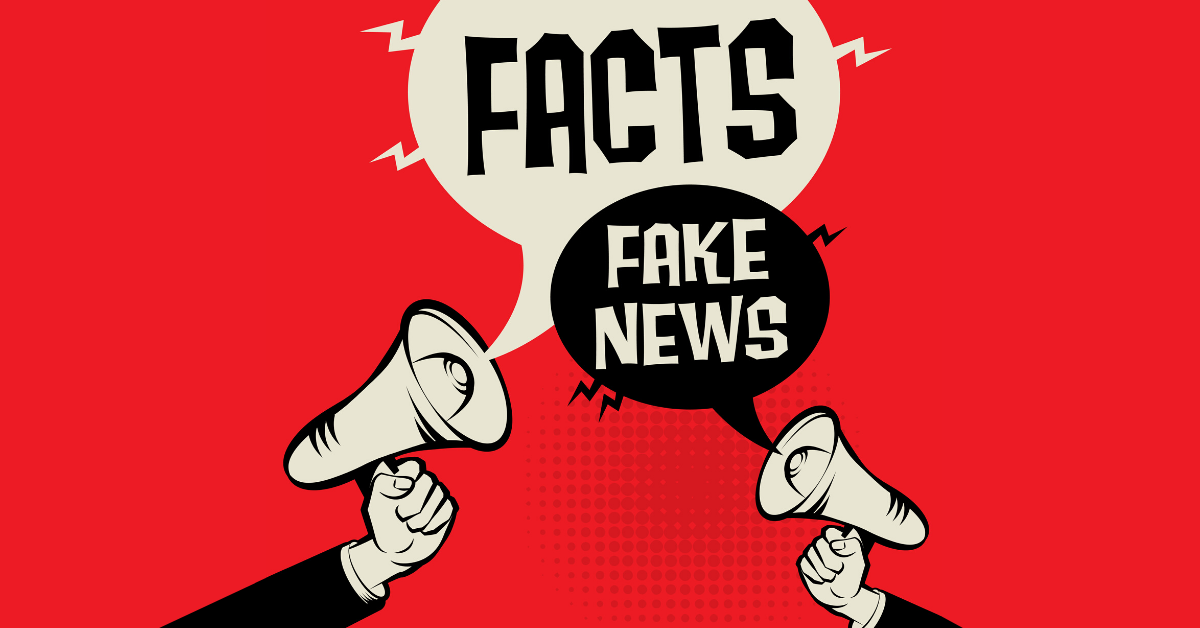 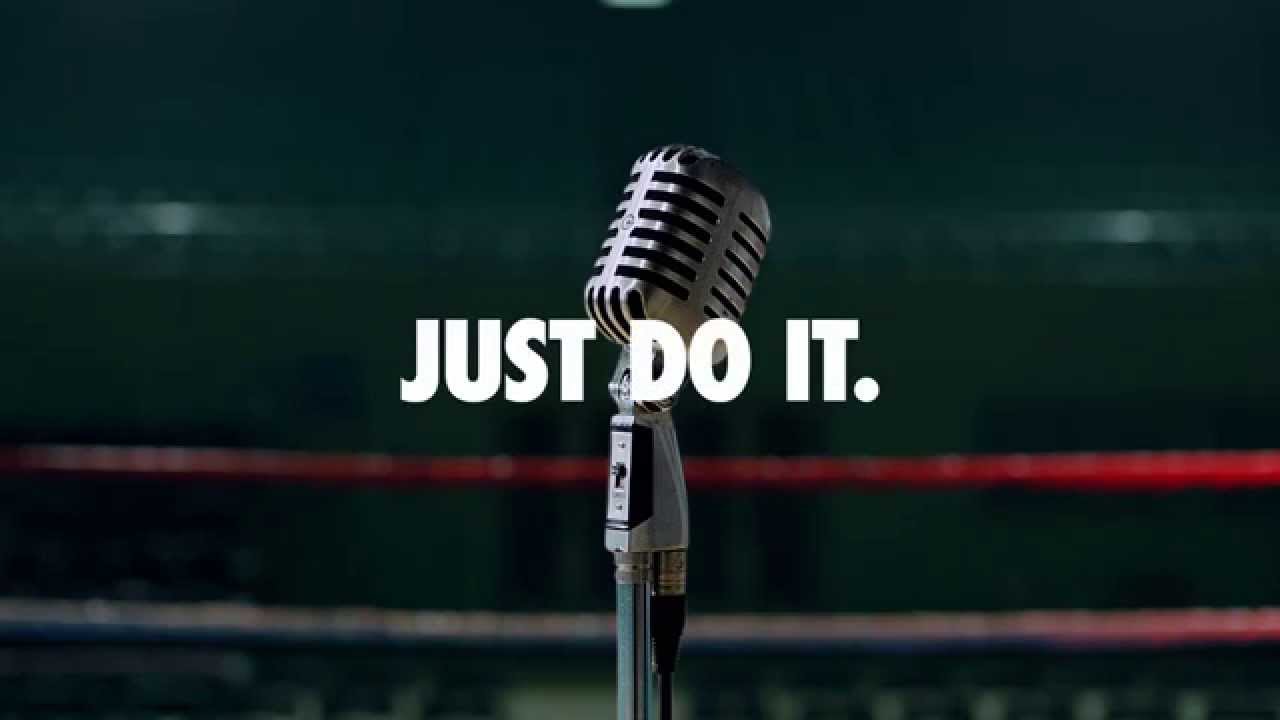 Alliteration
Repeating the same (stressed) sounds.
Consonance
Repeating consonant sounds
Assonance
Repeating the vowel sounds.
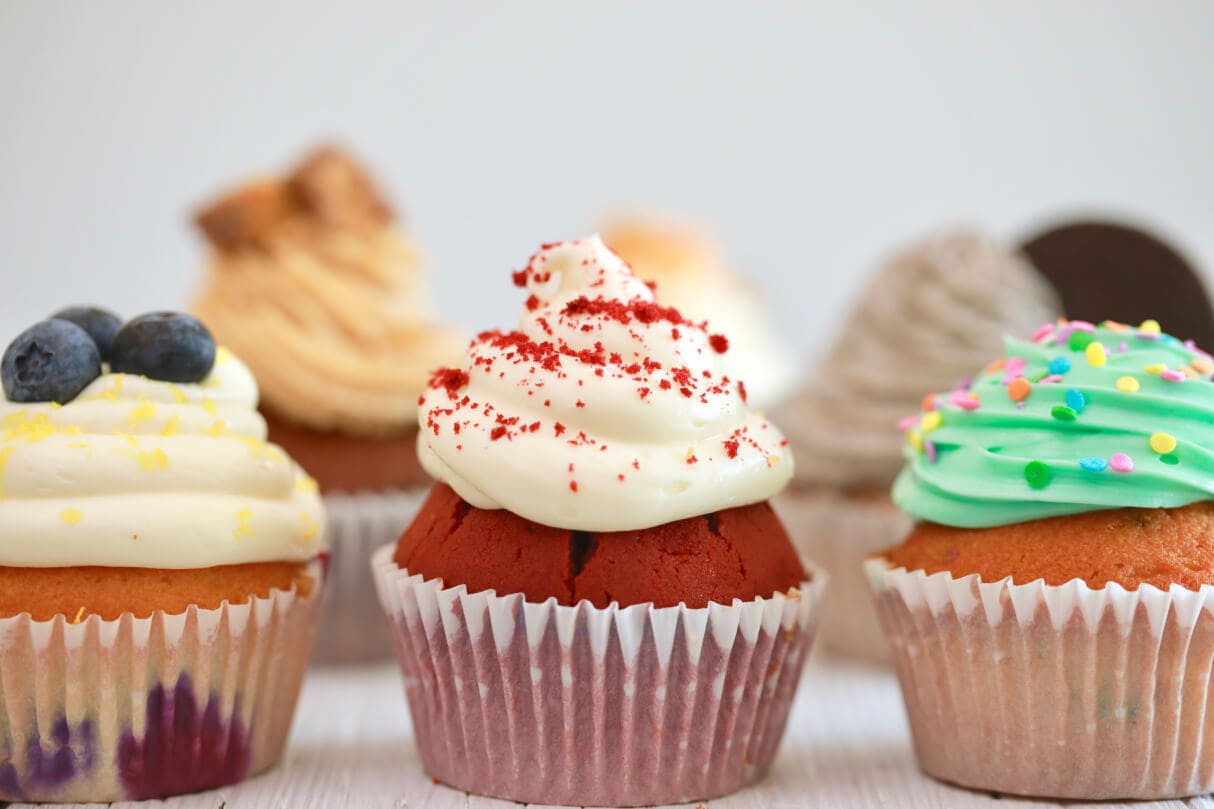 Kyle cooked cupcakes in the kitchen.
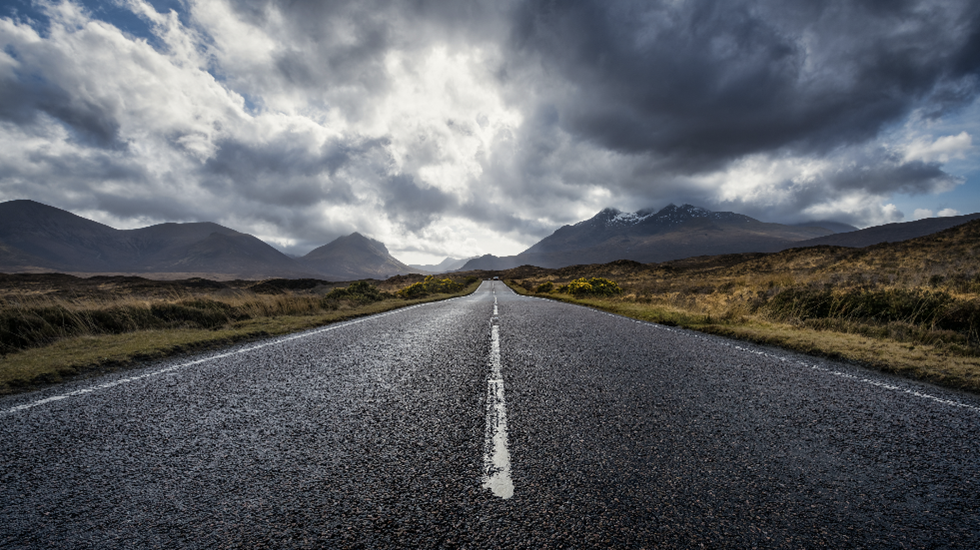 Go slow over the road.
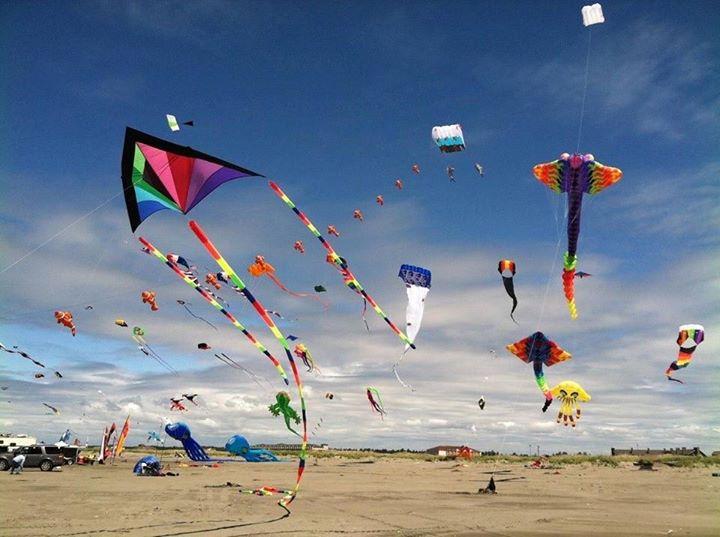 Try as I might, the kite did not fly.
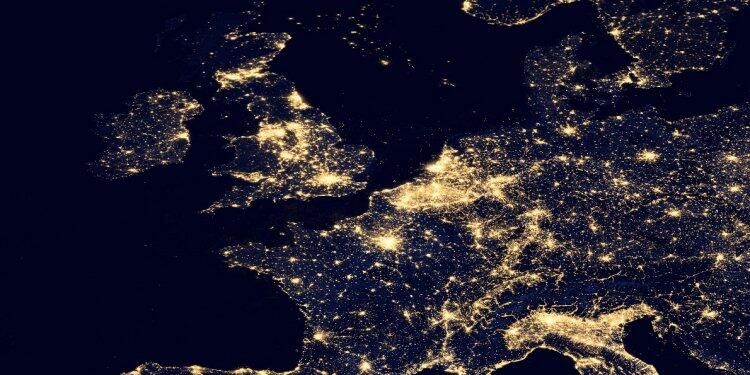 That’s the first photo of France from far away.
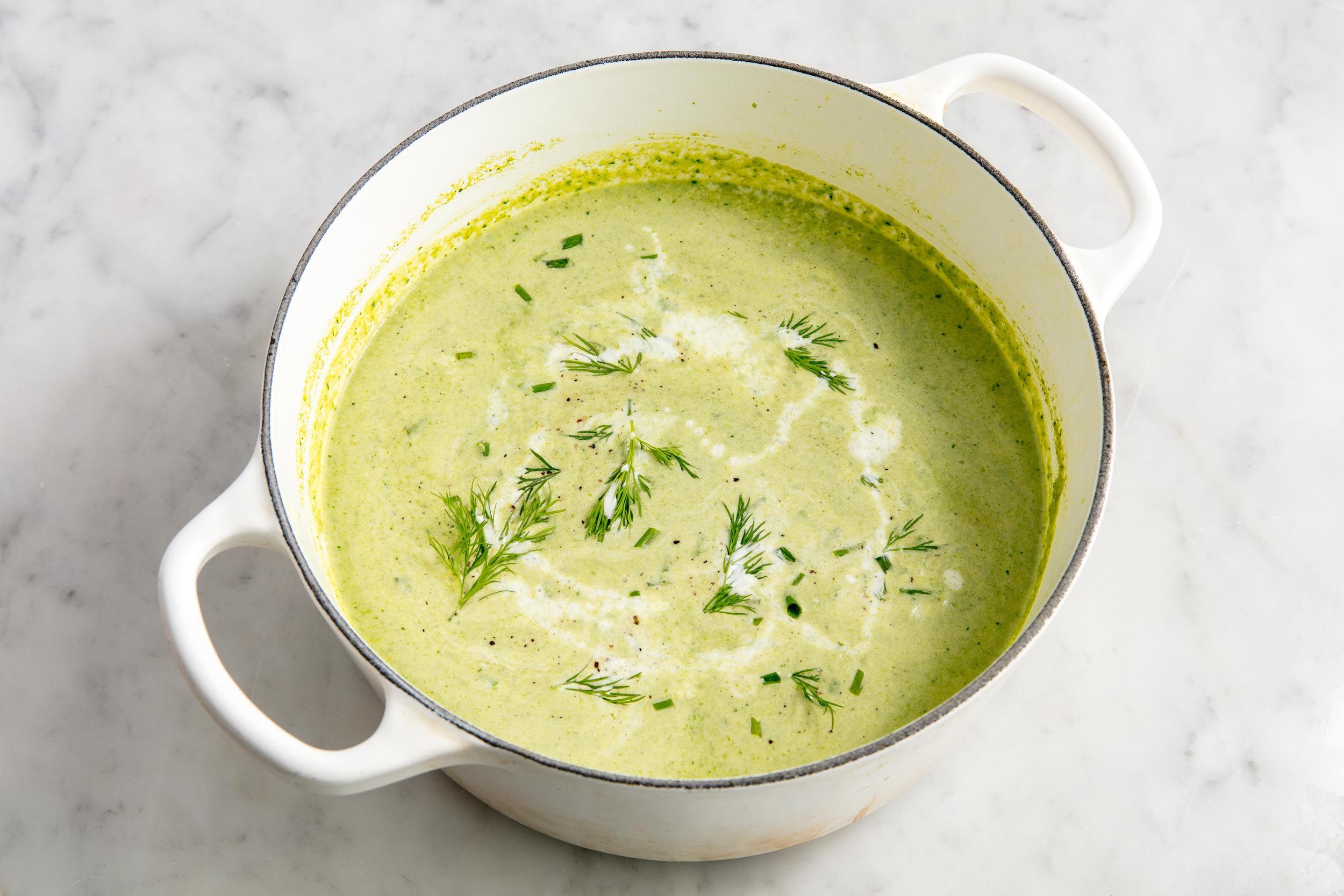 That’s the sound of someone sipping soup for supper.
Your Turn!

Choose a letter from the bag. 
Use that letter (sound) as much as possible in one sentence.
Share your results.
Adnomination
Word with the same root (or morpheme) in the same sentence.
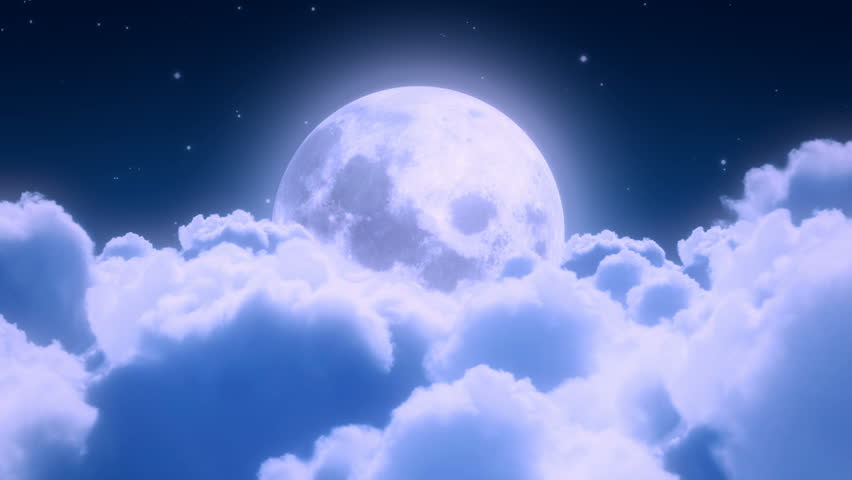 Someone somewhere says something sometimes.
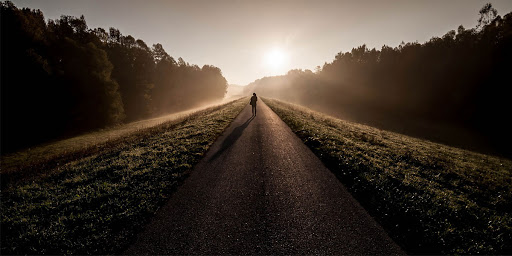 He is nobody from nowhere and he knows nothing.
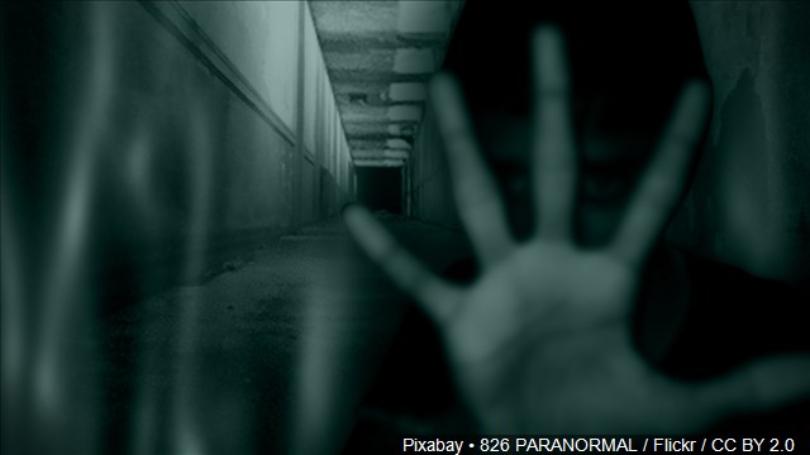 There’s nothing abnormal about the paranormal.
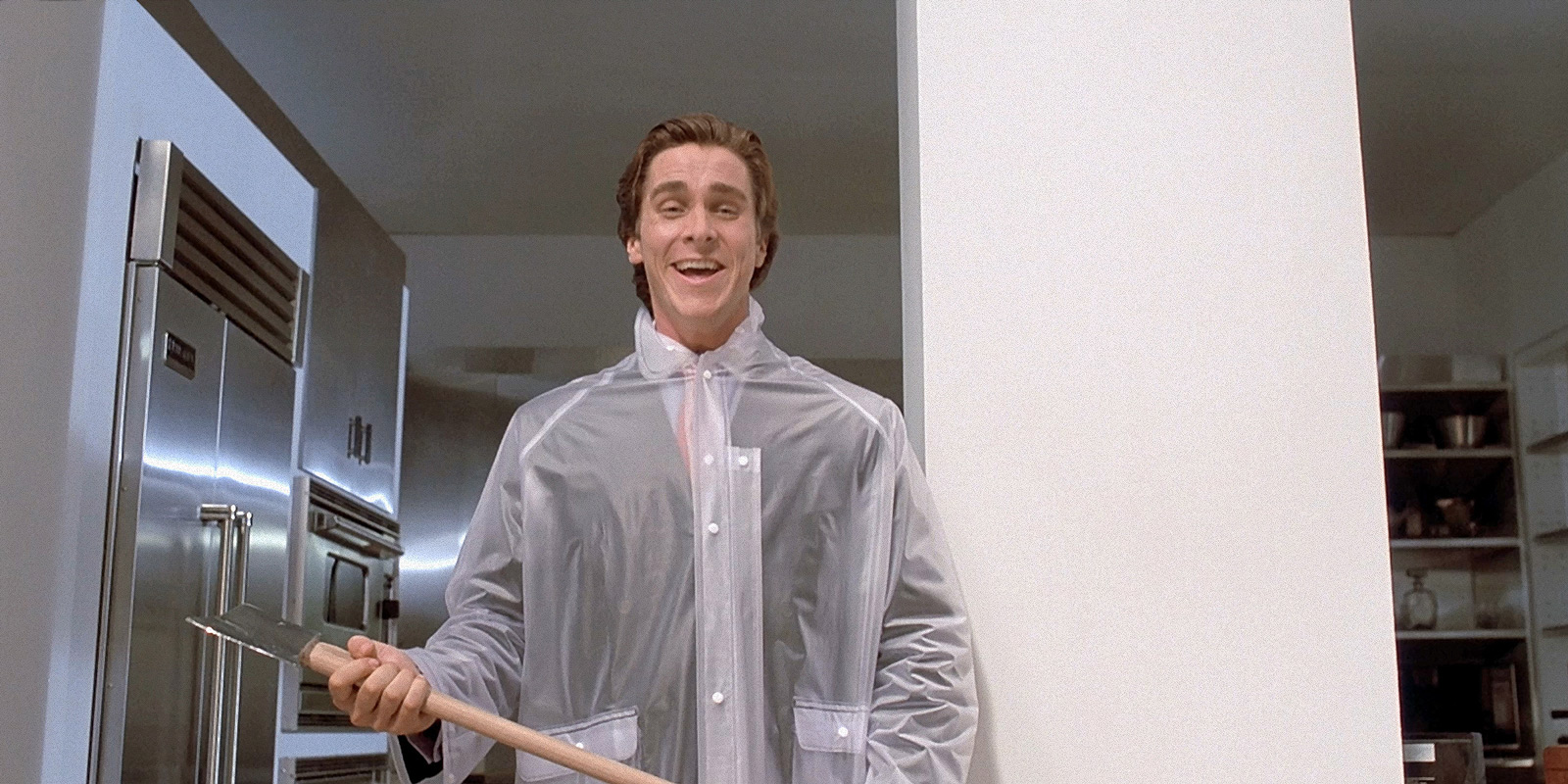 Psychopaths are pathetic and I have no empathy for them.
Anadiplosis
Repetition of the word from the end of one sentence (or phrase) to the beginning of the next.
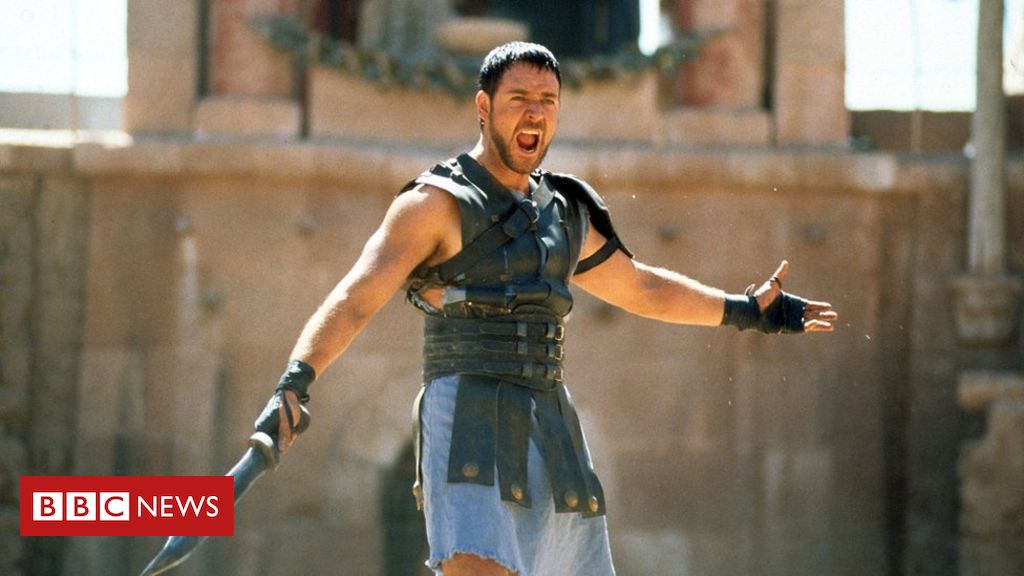 They call for you:  The general who became a slave;  the slave who became a gladiator; the gladiator who defied an Emperor.
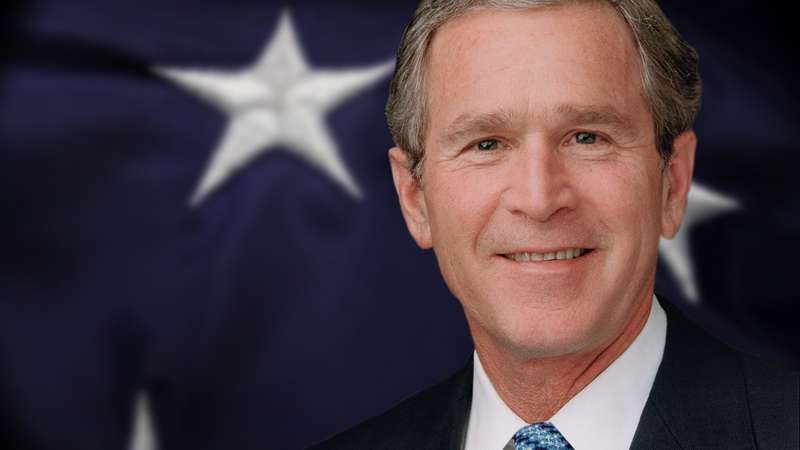 Tonight, we are a country awakened to danger and called to defend freedom.  Our grief has turned to anger, and anger to resolution
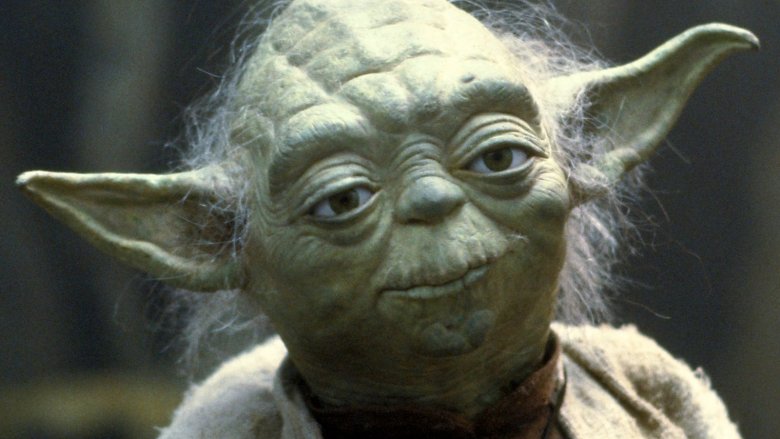 Fear leads to anger.  Anger leads to hatred.  Hatred leads to conflict.  Conflict leads to suffering.
Anaphora
Repetition of a word at the beginning of subsequent sentences.
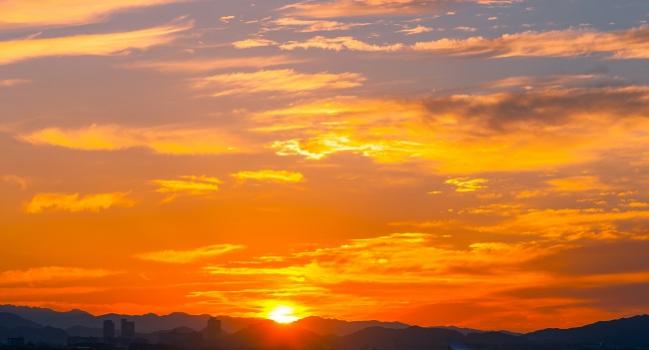 Every day, every night, in every way, I am getting better and better.
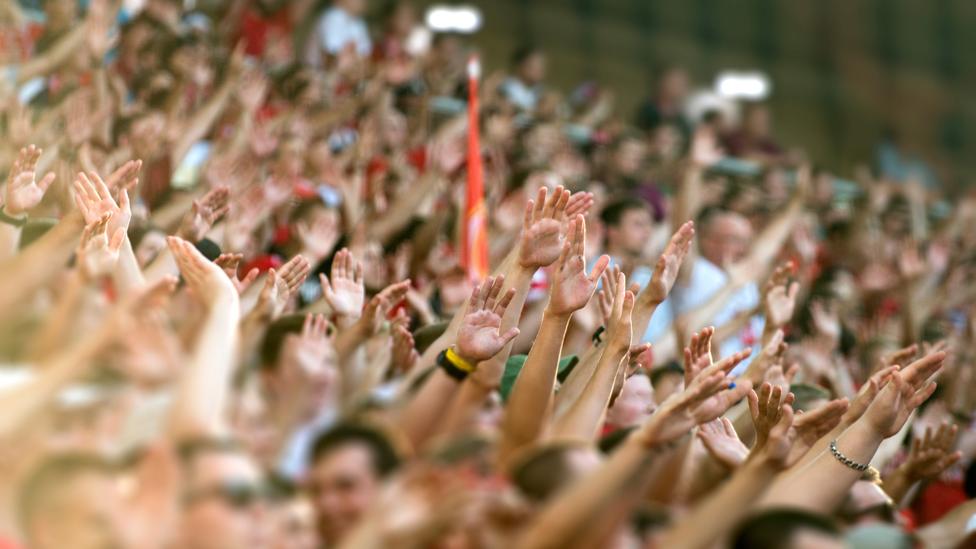 Tell them to be good, tell them to follow their leaders, tell them to mind their manners.
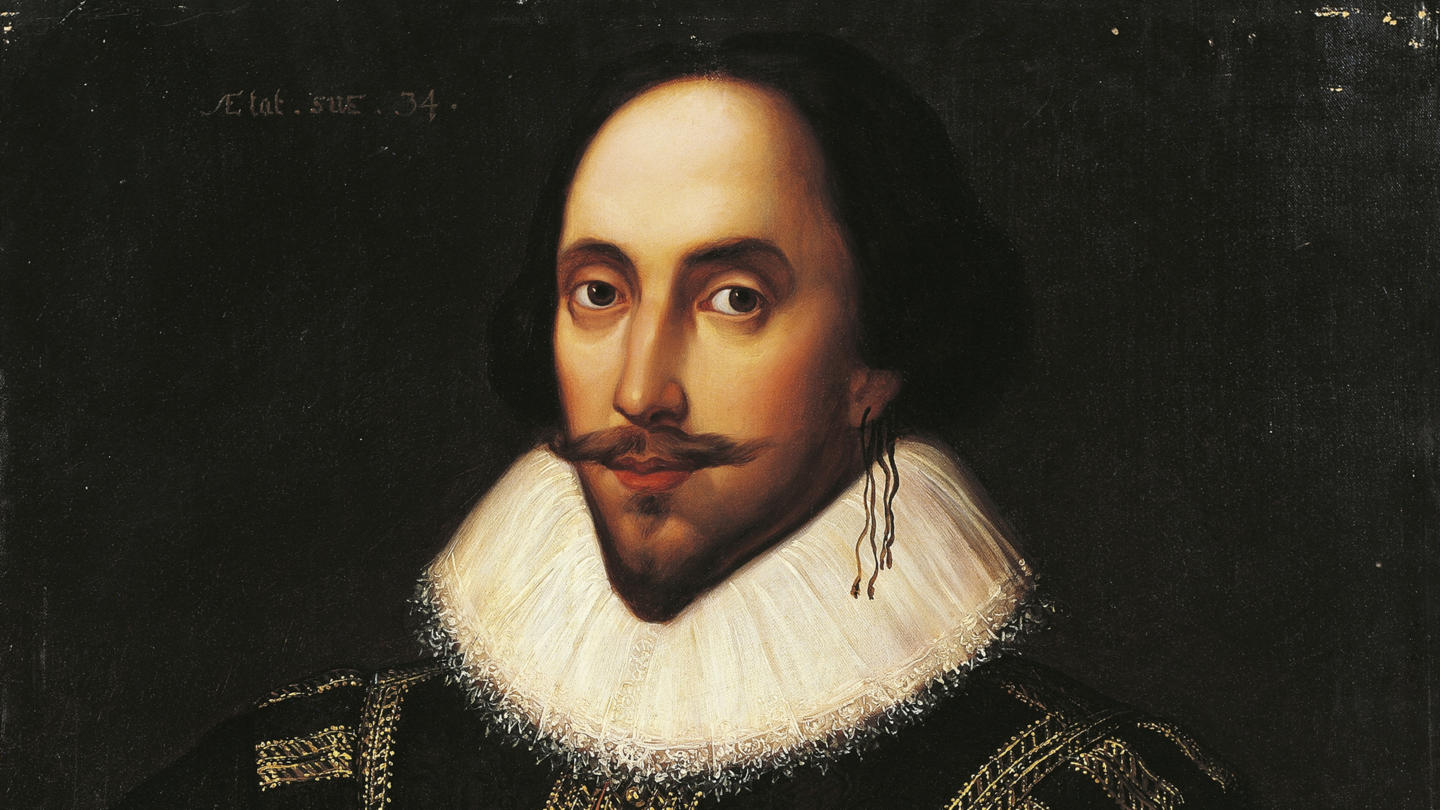 This blessed plot, this earth, this realm, this England, 
This nurse, this teeming womb of royal kings […]
This land of such dear souls, this dear dear land.
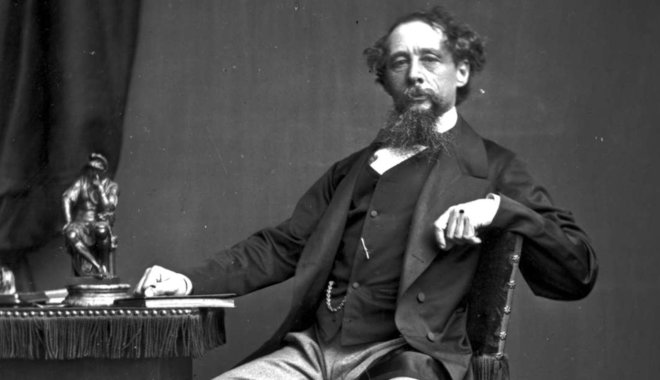 It was the best of times, it was the worst of times, 
it was the age of wisdom, it was the age of foolishness, 
it was the epoch of belief, it was the epoch of incredulity, 
it was the season of Light, it was the season of darkness, it was the spring of hope, it was the winter of despair.
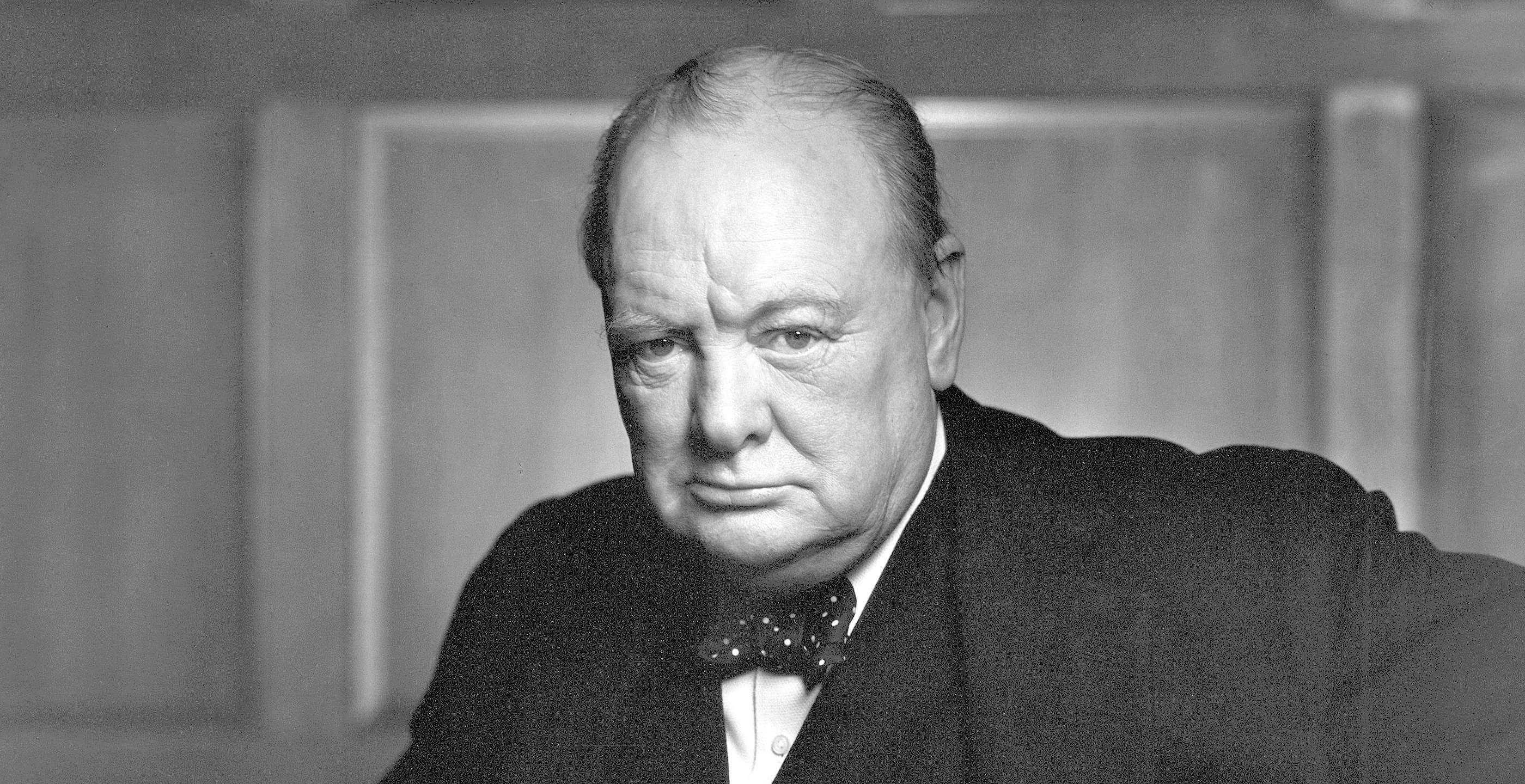 We shall go on to the end. 
We shall fight in France, 
we shall fight on the seas and oceans, 
we shall fight with growing confidence and growing strength in the air, 
we shall defend our island, whatever the cost may be. 
We shall fight on the beaches, we shall fight on the landing grounds, 
we shall fight in the fields and in the streets, 
we shall fight in the hills; 
we shall never surrender
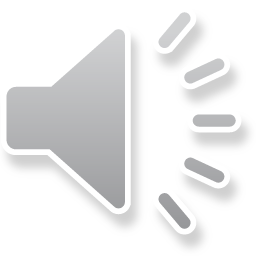 Your Turn!

In your group, write an anaphora. 
Each member reads one line.  
	(one line for each member )
Epistrophe
Repetition of a word at the end of subsequent sentences 
(or phrases).
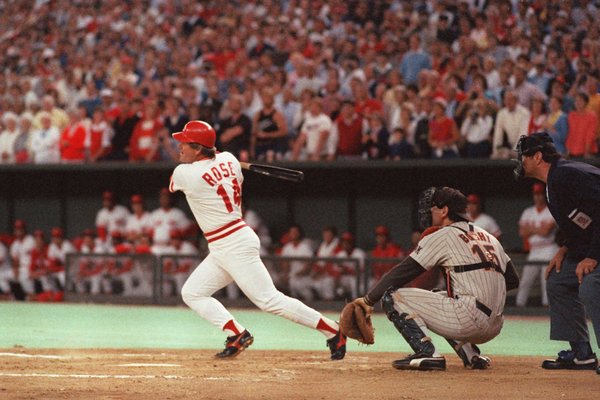 See the ball, hit the ball.
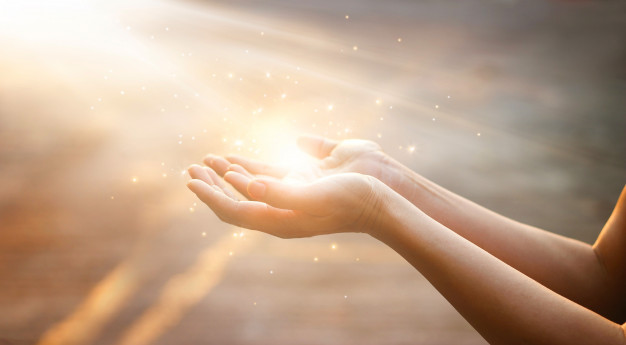 May God bless you.  May God keep you.  
May he make his face shine up you.
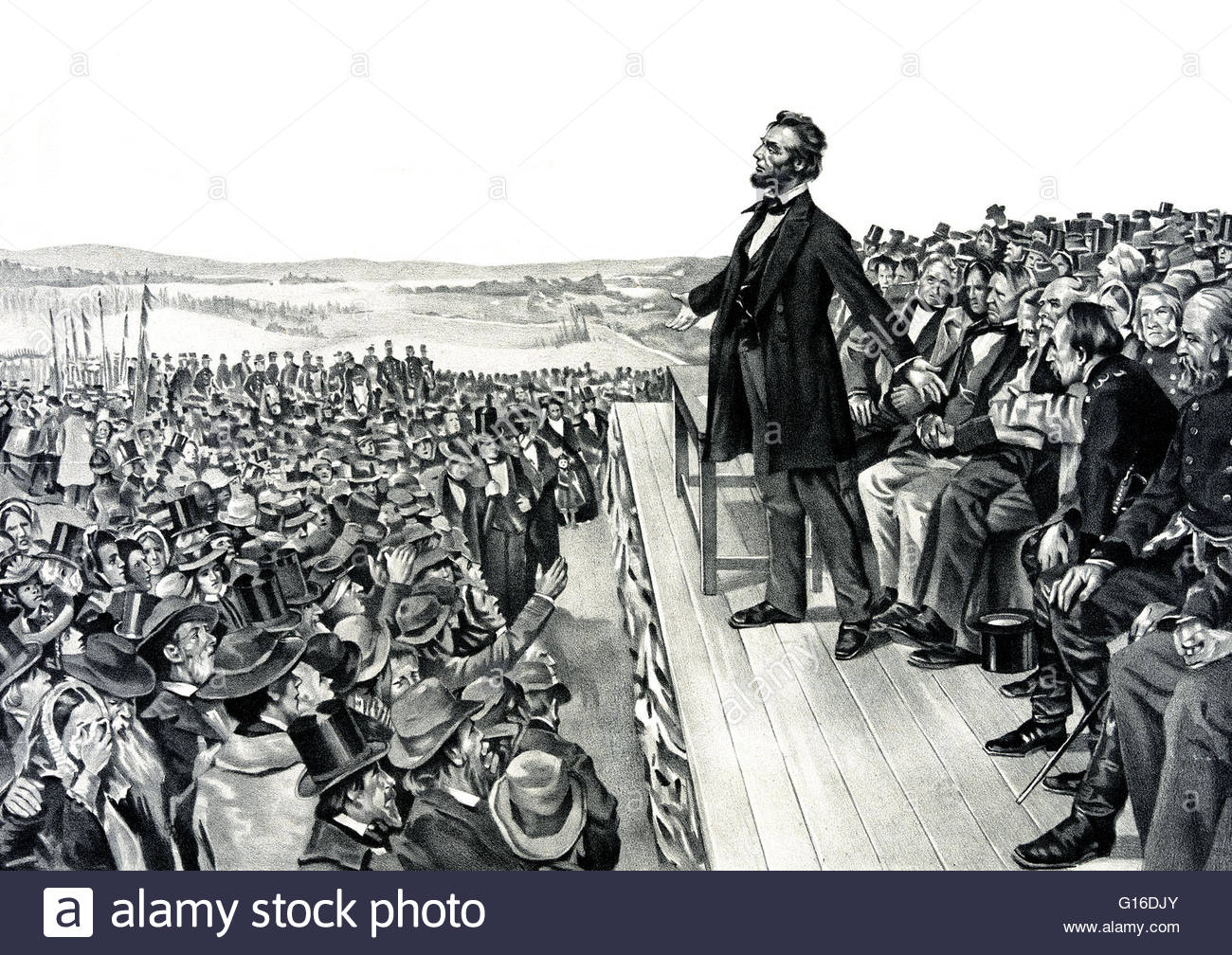 The government of the people, by the people and for the people, shall not perish from the earth.
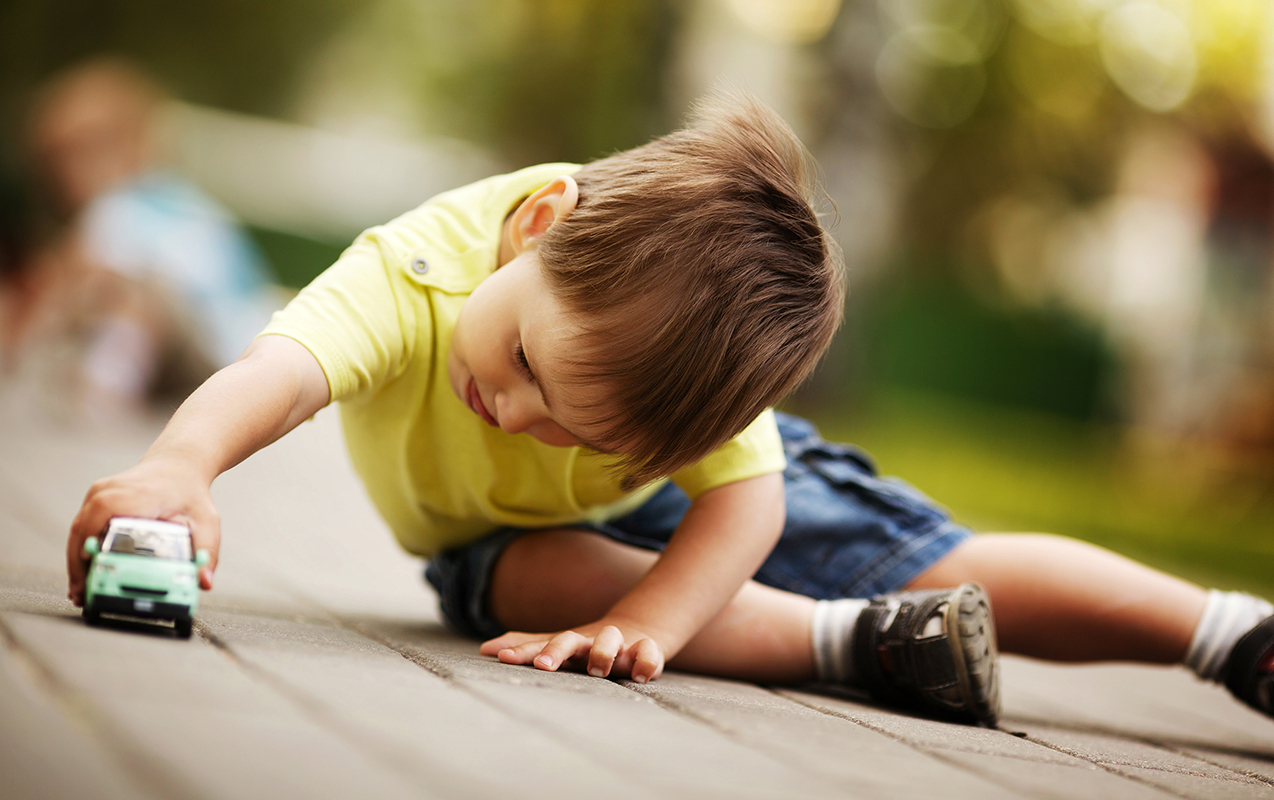 When I was a child, I talked like a child, I thought like a child, and I reasoned like a child.
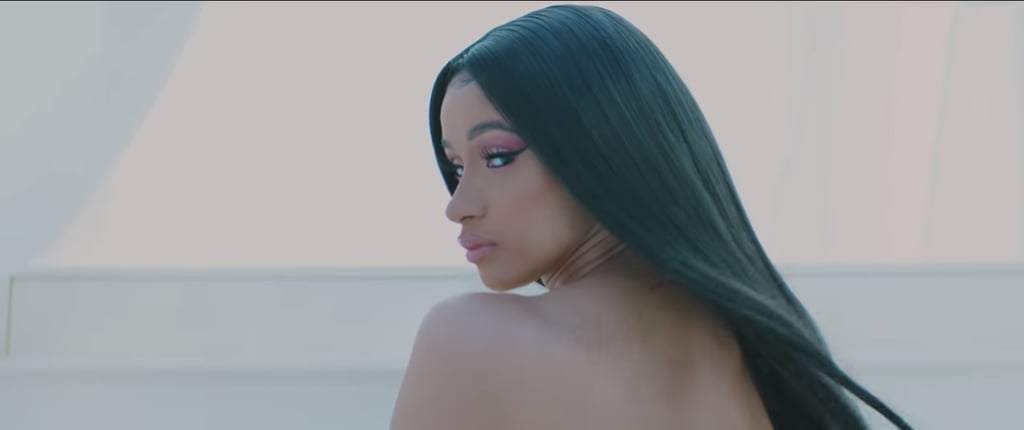 MONEY
MONEY
MONEY
MONEY
Diamonds on my neck
I like boarding jets, I like morning sex
But there’s nothing in this world that I like more than checks …
All I really wanna see is the… 
I don’t really need the D, I need the… 
All a bad bitch need is the…
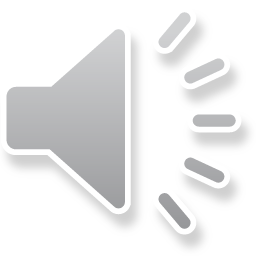 Chaismus
Repetition (or reversal) of words or grammatical structure across two phrases.
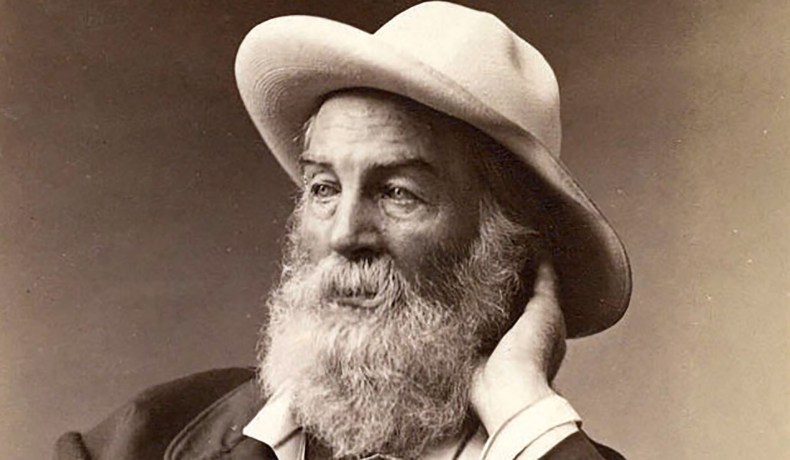 I may be as bad as the worst, but thank God, I am as good as the best.
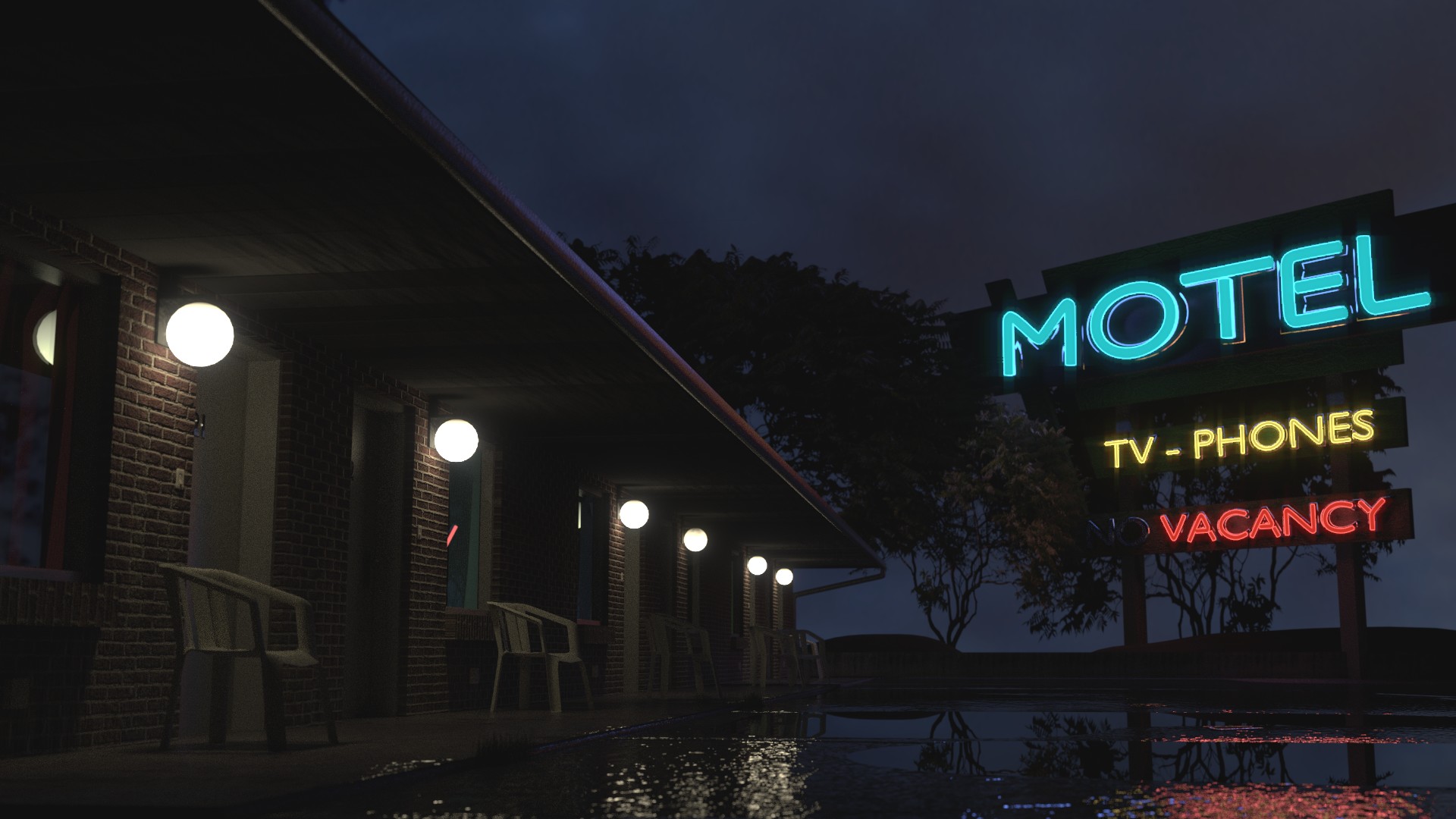 We walked tiredly; drowsily, we ambled along toward the motel.
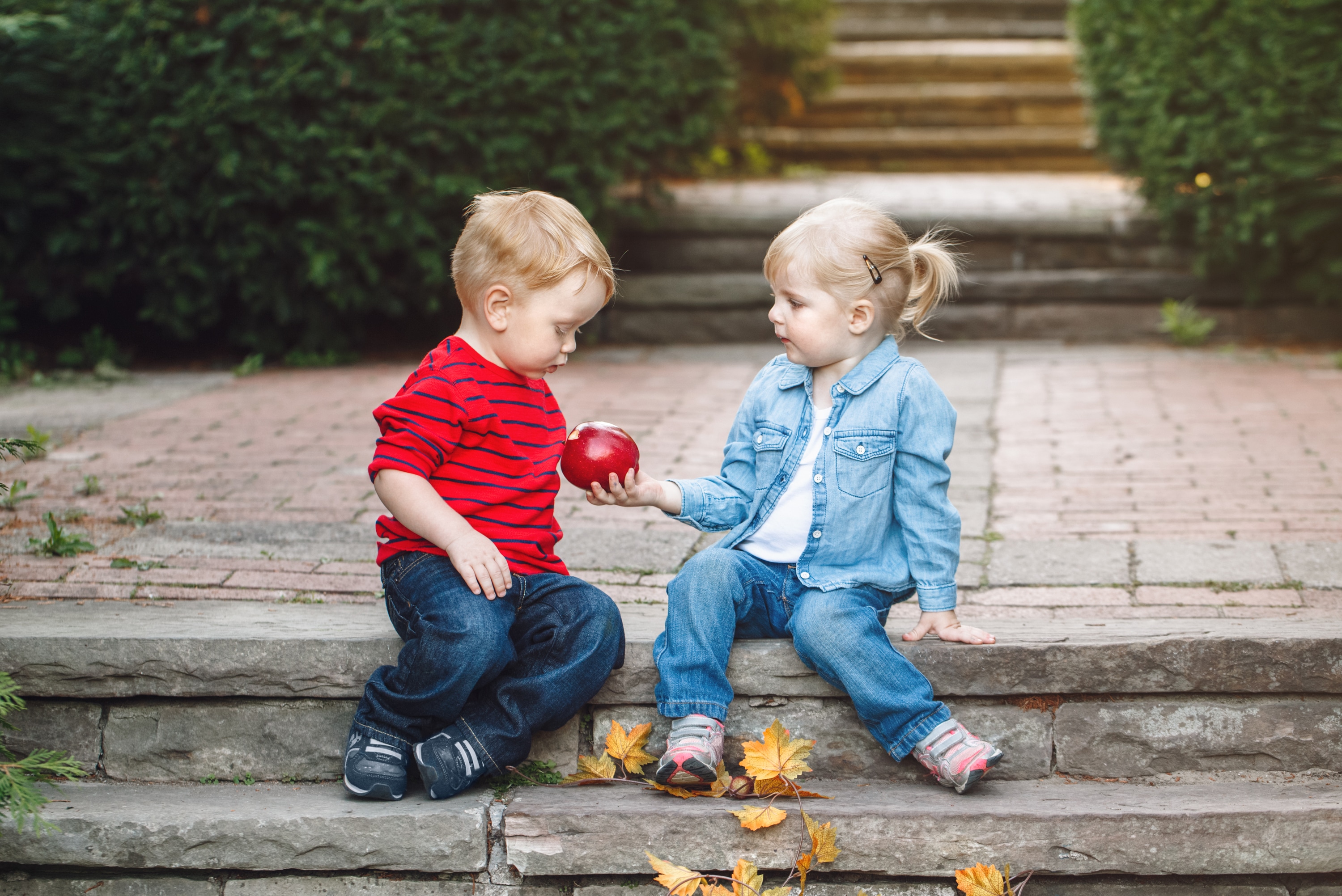 It’s nice to be important but it’s more important to be nice.
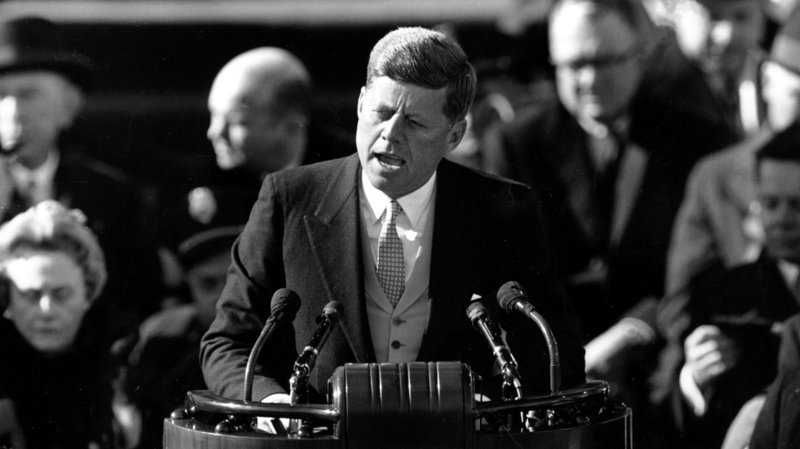 Ask not what your country can do for you, Ask what you can do for your country.
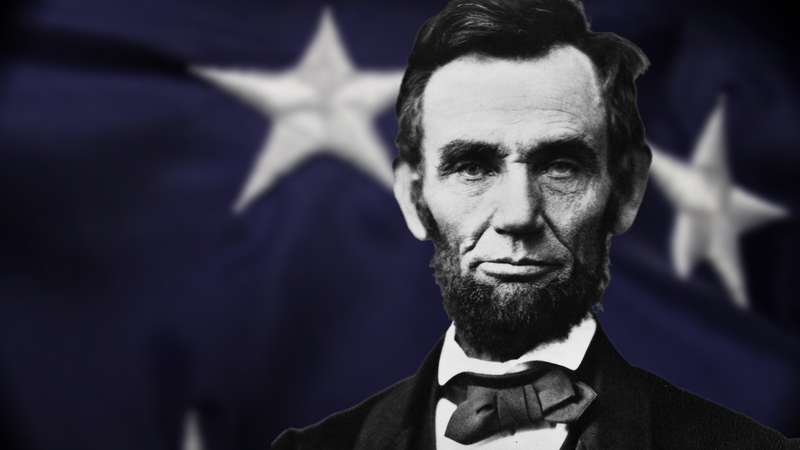 You can fool some of the people all of the time, and all of the people some of the time, but you can not fool all of the people all of the time.
It’s a small step for a man
One giant leap for mankind.
Zeugma
Placing two nouns with different meanings in a similar position in a sentence. 
1 verb, 2 nouns
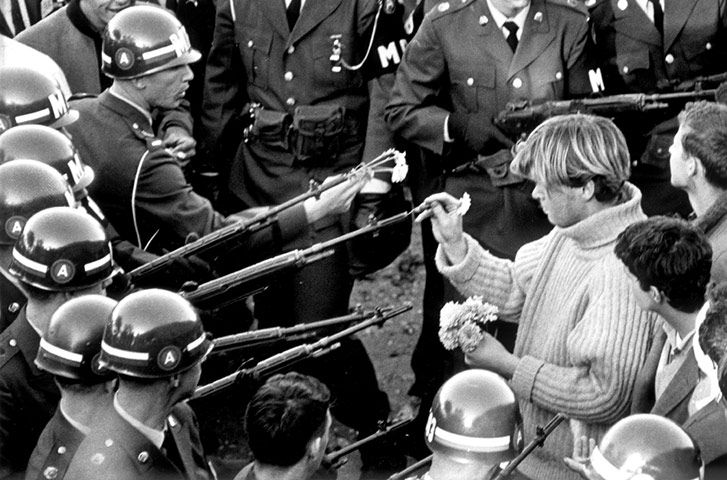 Make love, not war
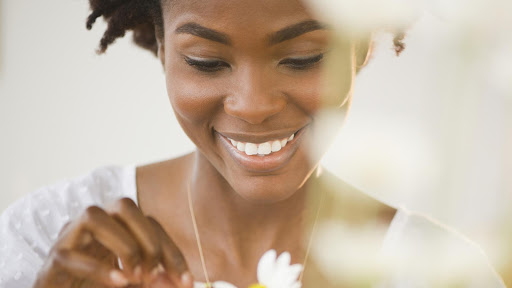 You are beautiful inside and out.
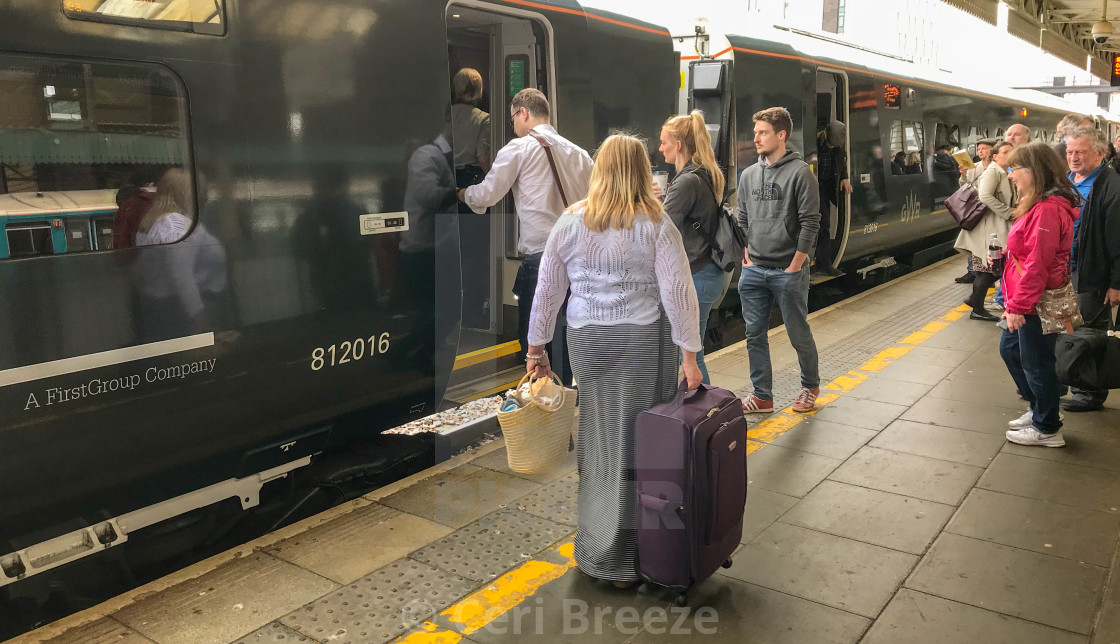 She caught the train and a bad cold.
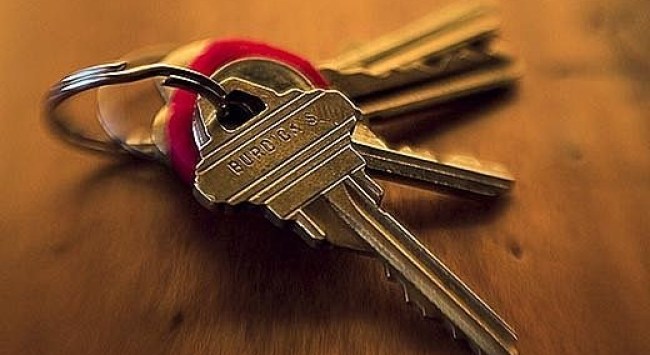 I have lost my keys and my mind.
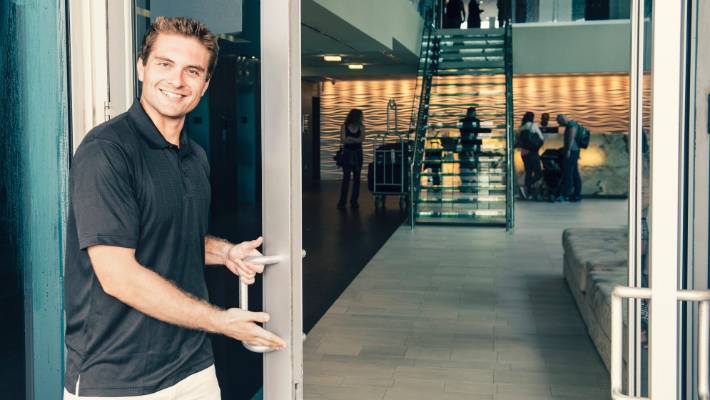 Hold your breath and the door.
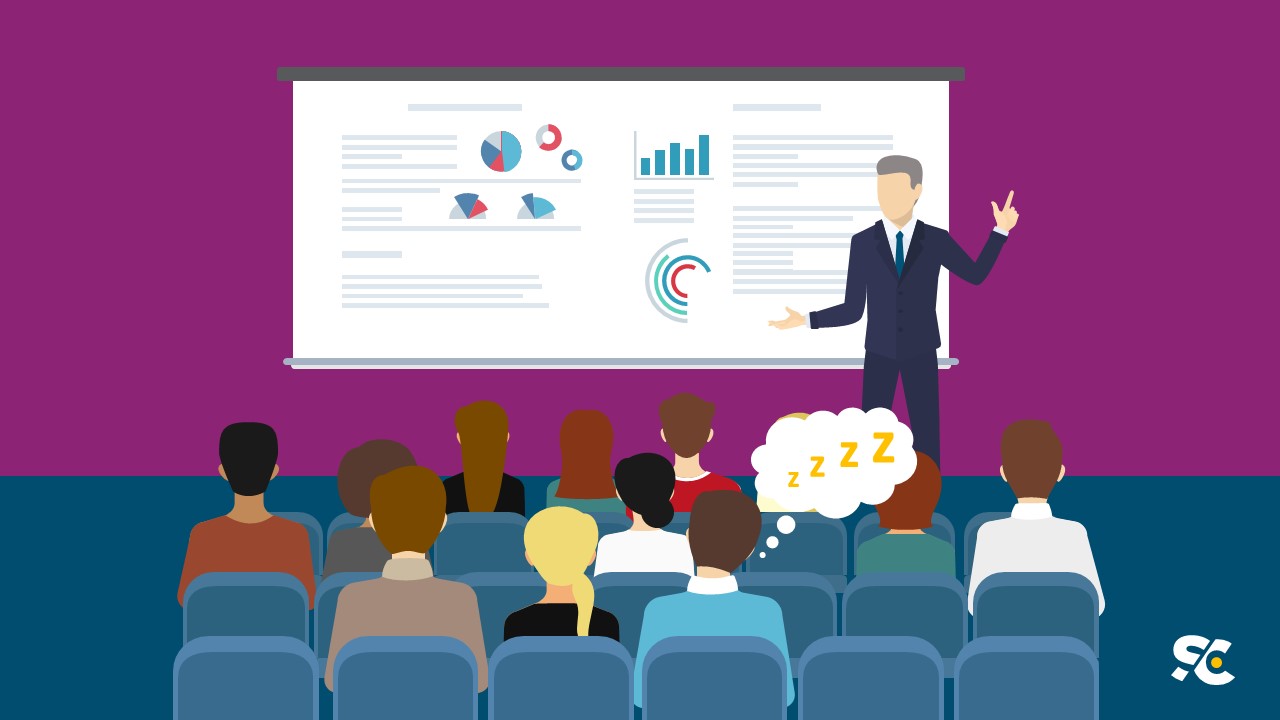 Your paper and your presentation were delightful.
I am going camping..
I am going camping and I am going to bring a…. 

(list the previous suggestions + one new)
30 Rhetorical Devices – And How to Use Them
https://blog.reedsy.com/rhetorical-devices/?fbclid=IwAR3rki6C3cWs7QCbwRpVokJuF13oA0alLFYLYBDo40BfPvRiTL0ET4mJKus
25+ Terrific Repetition Examples in Literature
https://blog.reedsy.com/repetition-examples/